الحضارة المؤابية
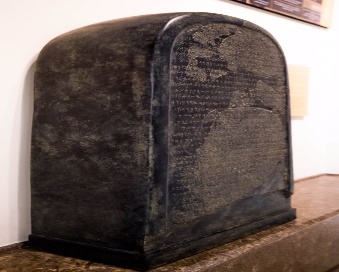 أولا: الموطن والنشأة
ثانيا: الملك ميشع وانجازاته
ثالثا: الحياة الاقتصادية
رابعا: مظاهر الحضارة المؤابية
الموطن والنشأة
نشأت المملكة المؤابية على أرض الأردن خلال العصر الحديدي، بعد هجرة القبائل من شبه الجزيرة العربية بسبب:1- الجفاف 2– ندرة المياه
امتدت بين وادي الموجب شمالا ووادي الحسا جنوبا، 
وكانت تحدها مملكة عمون من الشمال 
والمملكة الأدومية من الجنوب.
عرفت مؤاب قديما باسم مآب وضمت المناطق التالية:
-الكرك              - ذيبان
-وادي الموجب     - حسبان
-الربة ( ربة مؤاب) وكانت عاصمة المؤابين
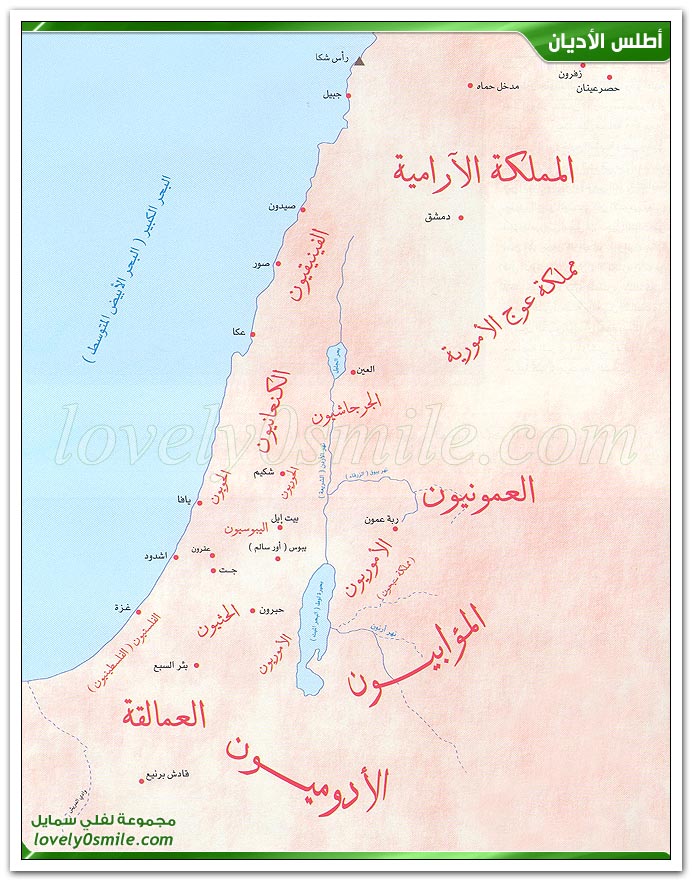 الملك ميشع وانجازاته
الملك ميشع: هو من أشهر ملوك المؤابين، ودون إنجازاته وأعماله على مسلة بازلتية عرفت باسم مسلة ميشع. 
مسلة ميشع: هي أهم وثيقة مكتوبة بالخط المؤابي اكتشفت في ذيبان جنوب مأدبا وهي الآن موجودة في متحف اللوفر في باريس.
        فسر: وجود مسلة ميشع في متحف اللوفر بباريس.
من أجل المحافظة عليها في المتحف وترويج السياحة للأردن.
        ما المقصود  بالمسلة ؟
عمود أثري من الحجر طويل ومستطيل نقش عليه الملوك قديما 
انجازاتهم السياسية والعسكرية.
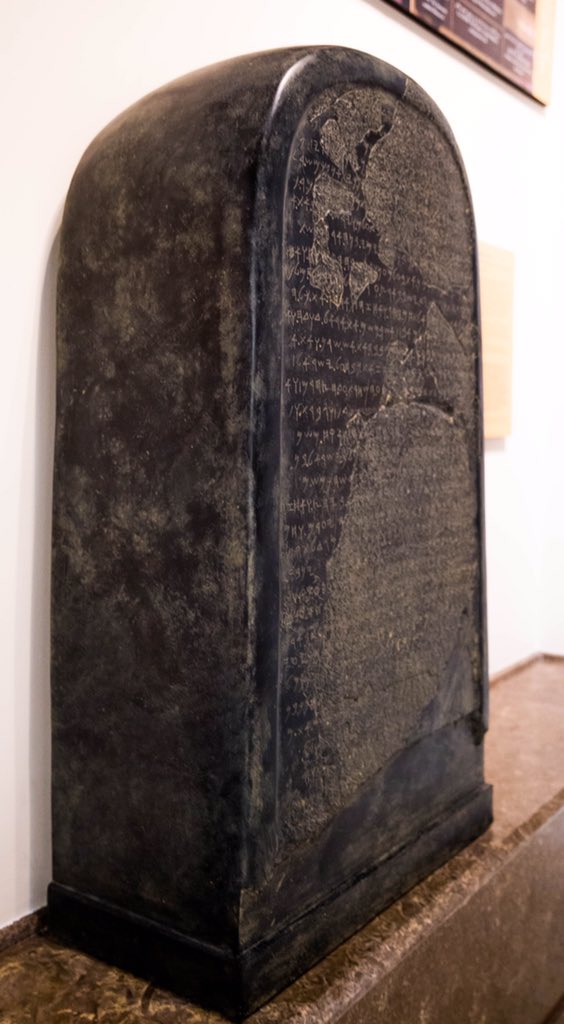 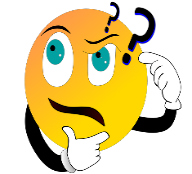 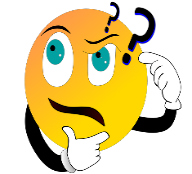 إنجازات الملك ميشع
كان للملك ميشع عدة انجازات:
وفر الملك ميشع في مملكته
 الأمن المائي لأنه أمر بحفر 
الآبار والقنوات والبرك. 


       علل: اتخذ من ذيبان عاصمة له.
لحصانة موقعها، ولأنها محاطة بالسهول الخصبة وتوافر المراعي.
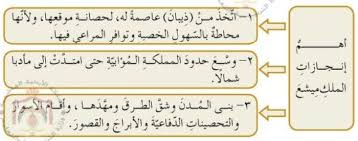 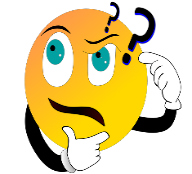 الحياة الاقتصادية عند المؤابين
مظاهر الحضارة المؤابية
نظام الحكم: ملكي وراثي
الديانة: عبدوا الاصنام ومن أشهر آلهتهم كموش إله الحرب.
اللغة: تحدث المؤابين اللغة المؤابية وهي عربية قديمة.
طبقات المجتمع: الطبقة الحاكمة، طبقة العسكريين، طبقة الإداريين 
والمعلمين، طبقة التجار وأصحاب الحرف .
الفن والعمارة: استخدم المؤابين الحجر البازلتي في النقش والعمارة، واستخدموا الحجر الكلسي واستخدموا في مدافنهم التوابيت الصلصالية . 
        فسر: استخدام المؤابيون الحجر البازلتي في النقوش والعمارة.
   لكثرة توافره في أراضيهم.
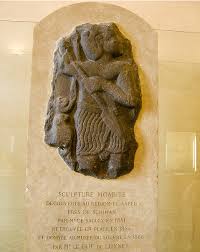 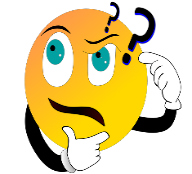